Figure 8. Median number of unique FoodOn and SNOMED-CT semantic tags that are matched to the Hansard tags of each level ...
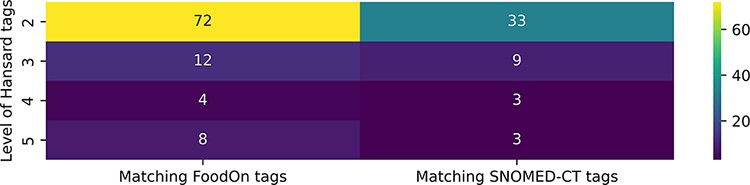 Database (Oxford), Volume 2022, , 2022, baac107, https://doi.org/10.1093/database/baac107
The content of this slide may be subject to copyright: please see the slide notes for details.
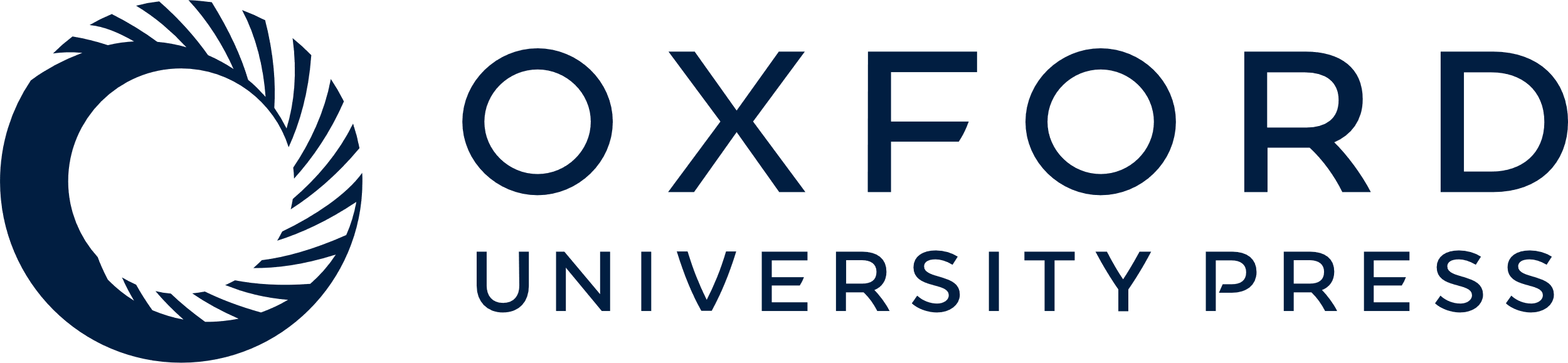 [Speaker Notes: Figure 8. Median number of unique FoodOn and SNOMED-CT semantic tags that are matched to the Hansard tags of each level of the taxonomy.


Unless provided in the caption above, the following copyright applies to the content of this slide: © The Author(s) 2022. Published by Oxford University Press.This is an Open Access article distributed under the terms of the Creative Commons Attribution-NonCommercial License (https://creativecommons.org/licenses/by-nc/4.0/), which permits non-commercial re-use, distribution, and reproduction in any medium, provided the original work is properly cited. For commercial re-use, please contact journals.permissions@oup.com]